TEMPLATE
Action processes worksheet
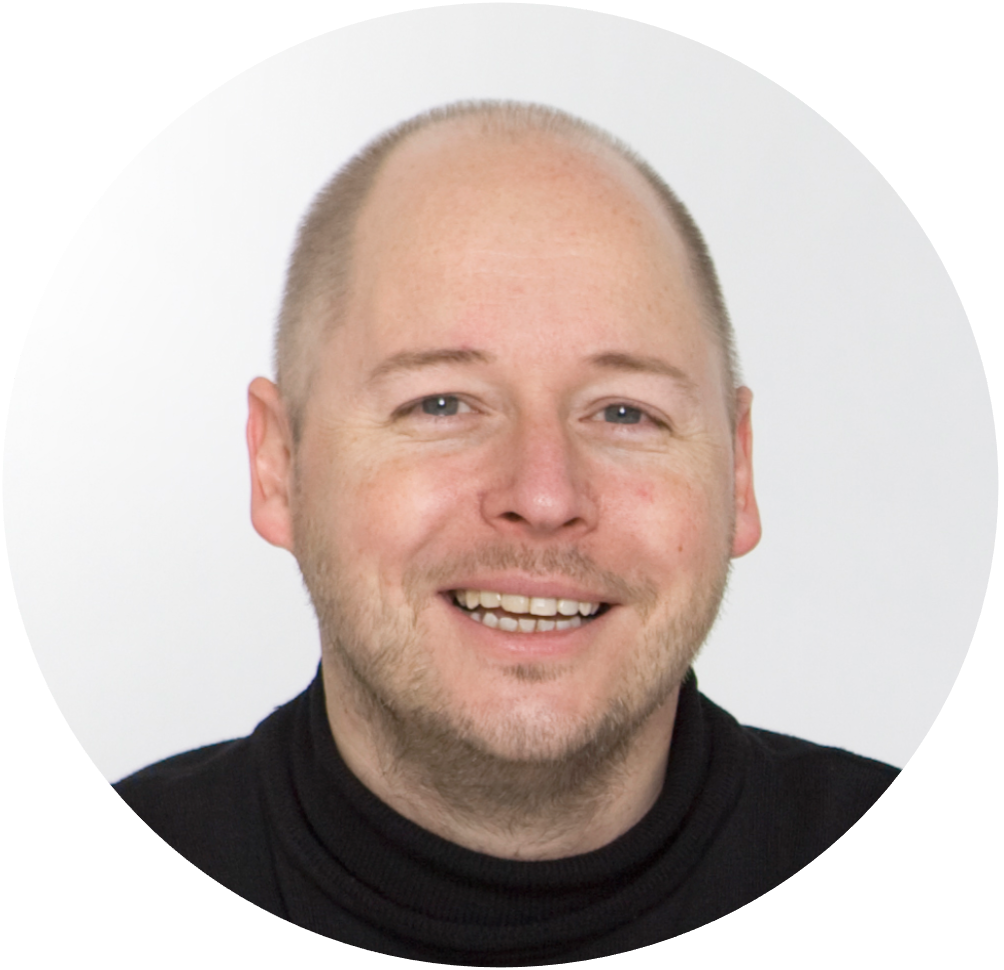 Want us to do it for/with you?
Drop me a line on info@alainthys.com
The customer voice
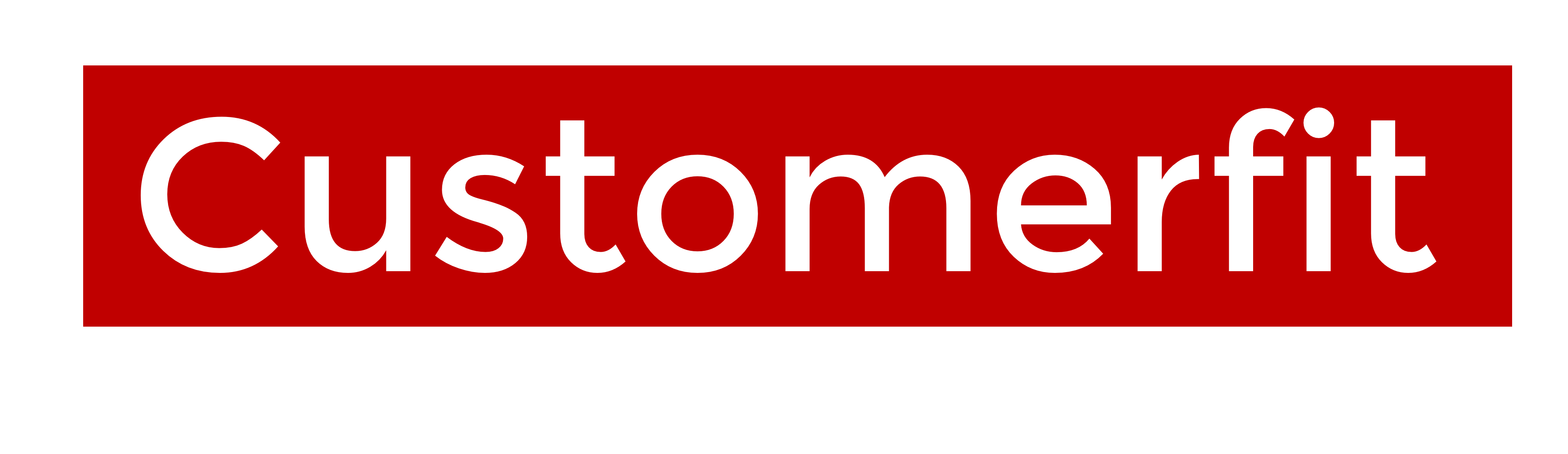 [Speaker Notes: USABILITY
This document uses MONTSERRAT and OPEN SANS fonts. If you do not have these on your computer, you can download them for free on https://fonts.google.com.

TERMS OF USE 

Non-photographic content
Except where otherwise noted, the non-photographic content in this document is licensed under a Creative Commons Attribution-ShareAlike 3.0 Unported license. In human language this means that you can freely copy and redistribute the material and remix, transform and build upon it as long as you:

Give appropriate credit by mentioning the author. In this case: (cc) Alain Thys/Customerfit
Provide a link to the creative commons license
Indicate any changes that were made to the original material
Do not pretend that any changes you made are endorsed by Customerfit or Alain Thys if you haven’t discussed this with us first
If you remix, transform, or build upon the material, you must distribute your contributions under the same license as the original
You may not apply legal terms or technological measures that legally restrict others from doing anything the license permits.

Photography
Unless otherwise noted, photographic (and occasionally video) imagery remains the property of its respective rights owners and has only been licensed by Customerfit for use in this presentation. Without additional permissions you cannot modify them, copy them into other presentations or otherwise publish them (e.g. on websites or elsewhere). If you decide to to this, the original rights holder may ask for indemnities.

Icons
Icons have been sourced from The Noun Project. Licensing terms apply, but their lowest price subscription starts at $0 (for non-commercial use). So if you want to use them, just head over there and do the right thing.

Trademarks
The Customerfit trademark is the property of Shalima BV. All other trademarks are the property of their respective owners.]
TEMPLATE
PROCESS: ACTION FLAGGING
Action processes worksheet
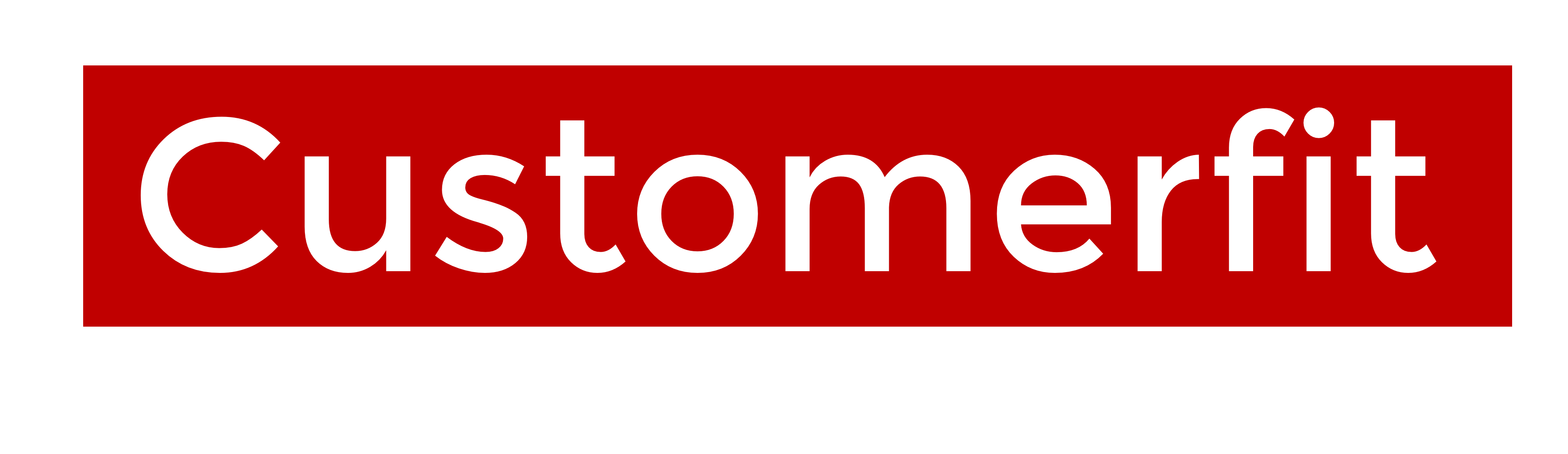 [Speaker Notes: Using the concepts of this module’s video, this worksheet contains some of the questions you will need to ask yourself, when developing your customer voice action processes. 

While your particular situation will probably require you to consider additional questions and elements, it is wise to start with the list below, as this is based on the actual process needs encountered at other companies.

How to use this template
The following pages each focus on one of the action processes you need. On every slide, you will see a set of questions you need to ask yourself, when designing the processes for your business. There is also space left to take notes.
Because of their (somewhat) more universal nature, a page is included that provides a few sample headers for the processes you may want to develop, to guide your people when acting on negative, neutral and positive customer feedback.]
TEMPLATE
PROCESS: ALLOCATION
Action processes worksheet
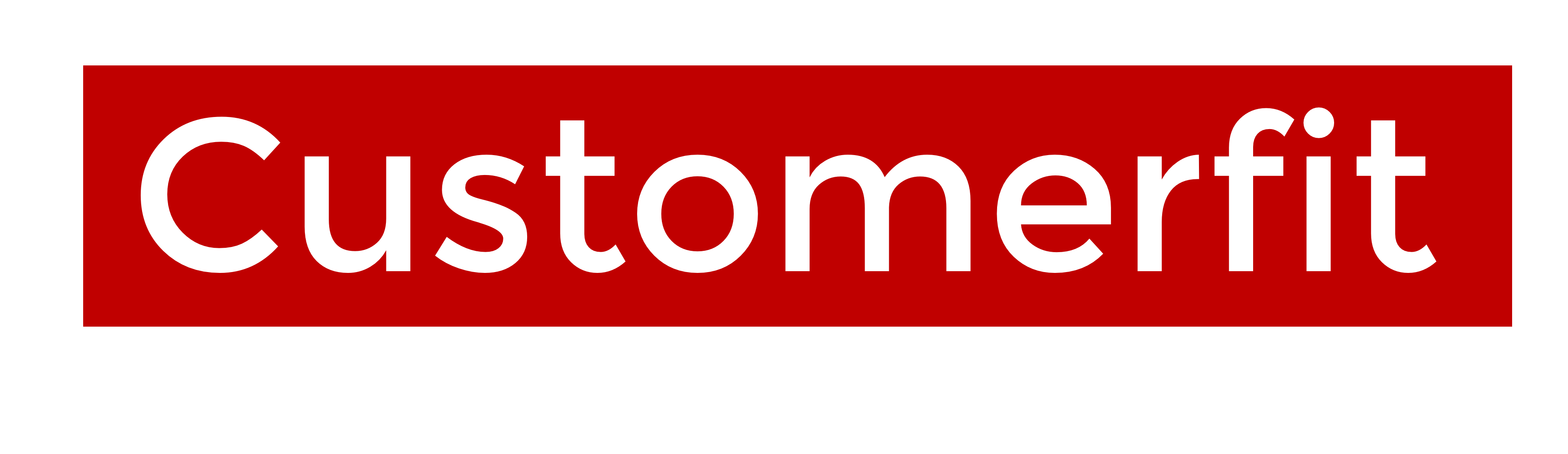 TEMPLATE
PROCESS: GUIDANCE
Action processes worksheet
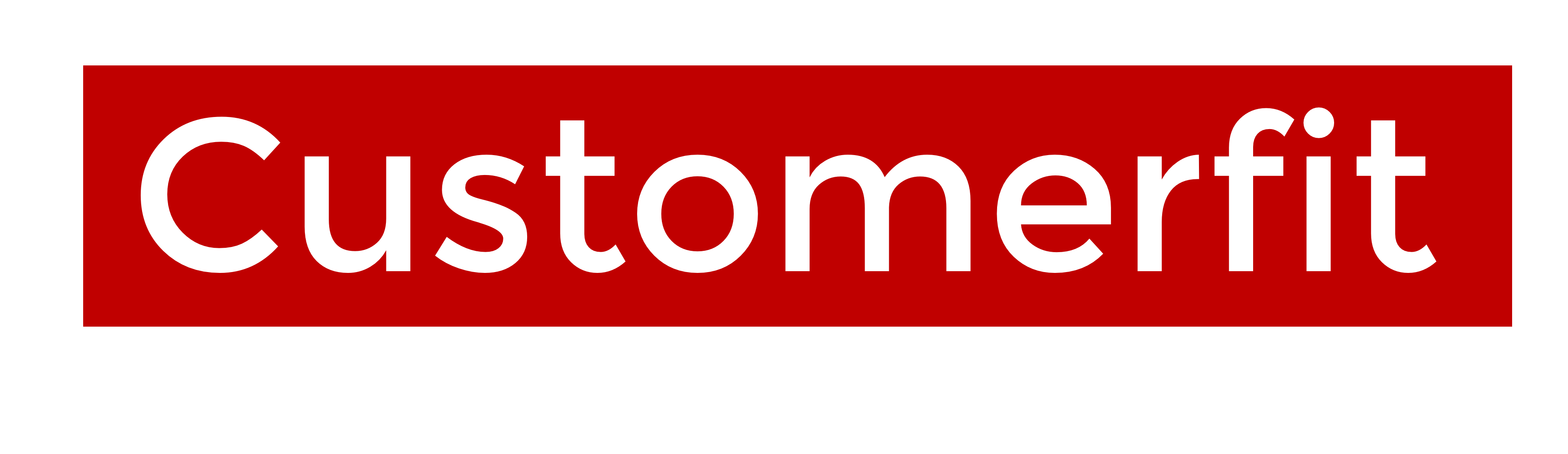 TEMPLATE
SAMPLE GUIDANCE PROCESS HEADERS
Action processes worksheet
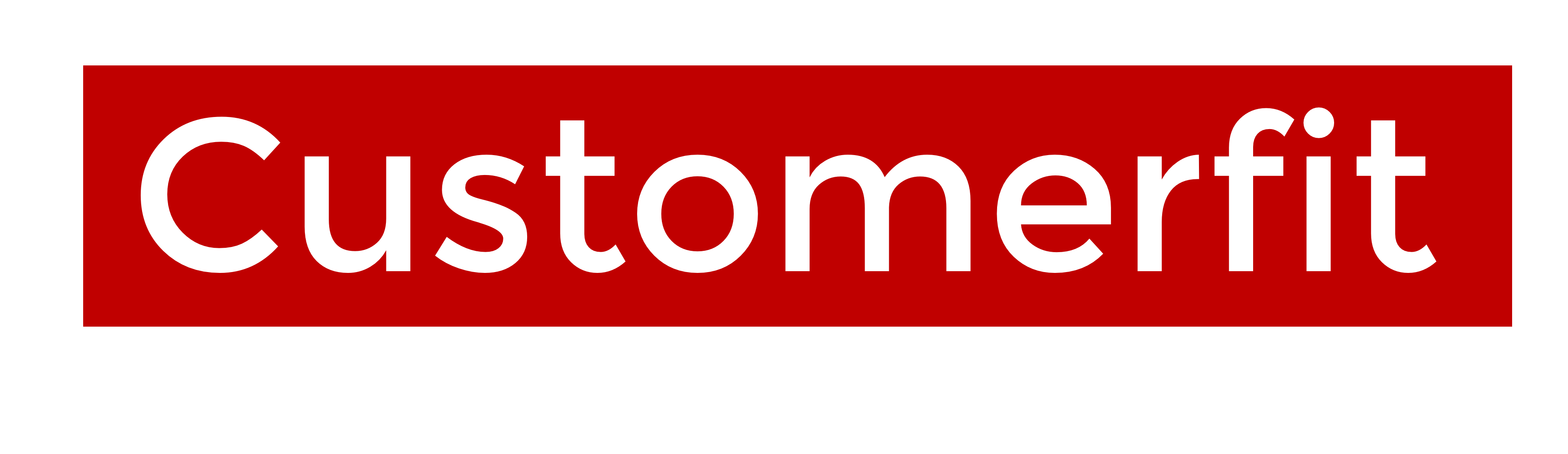 TEMPLATE
PROCESS: LEARNING
Action processes worksheet
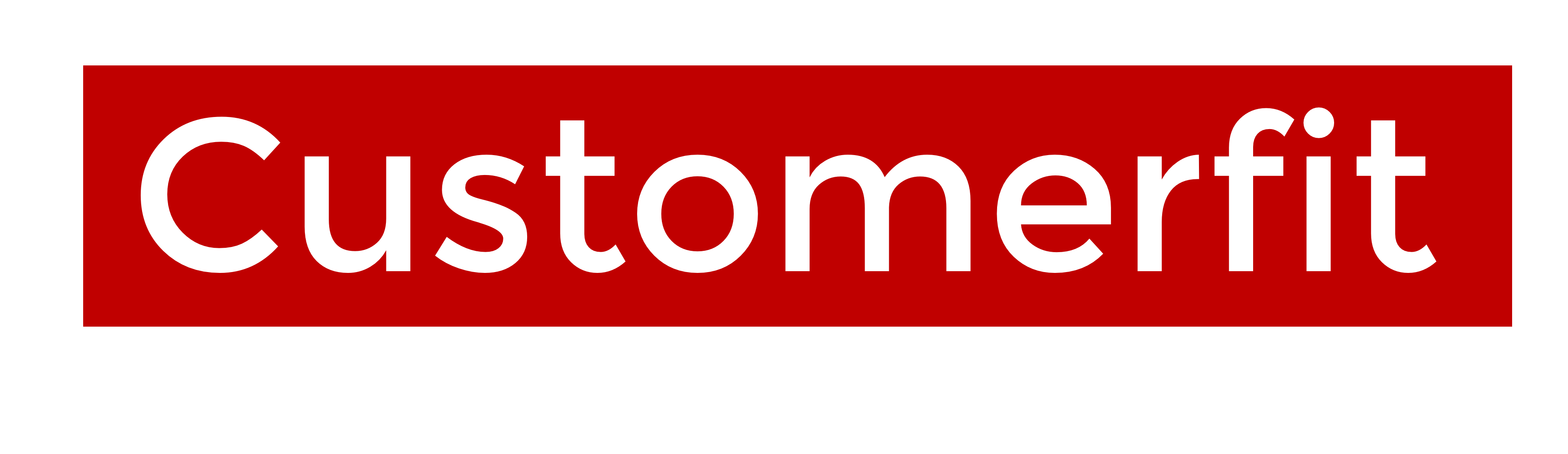